Collimator design with BPMs(TCTP)
F. Caspers, H. Day, A. Grudiev, E. Métral, B. Salvant
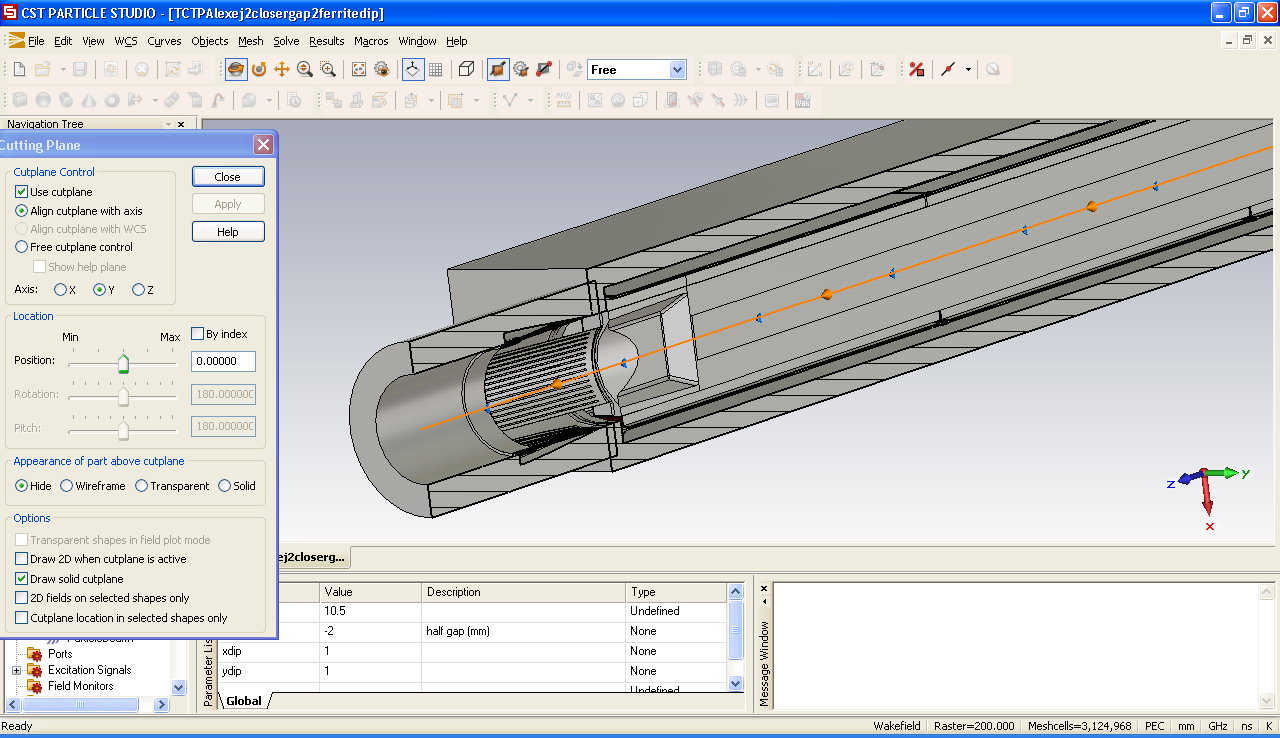 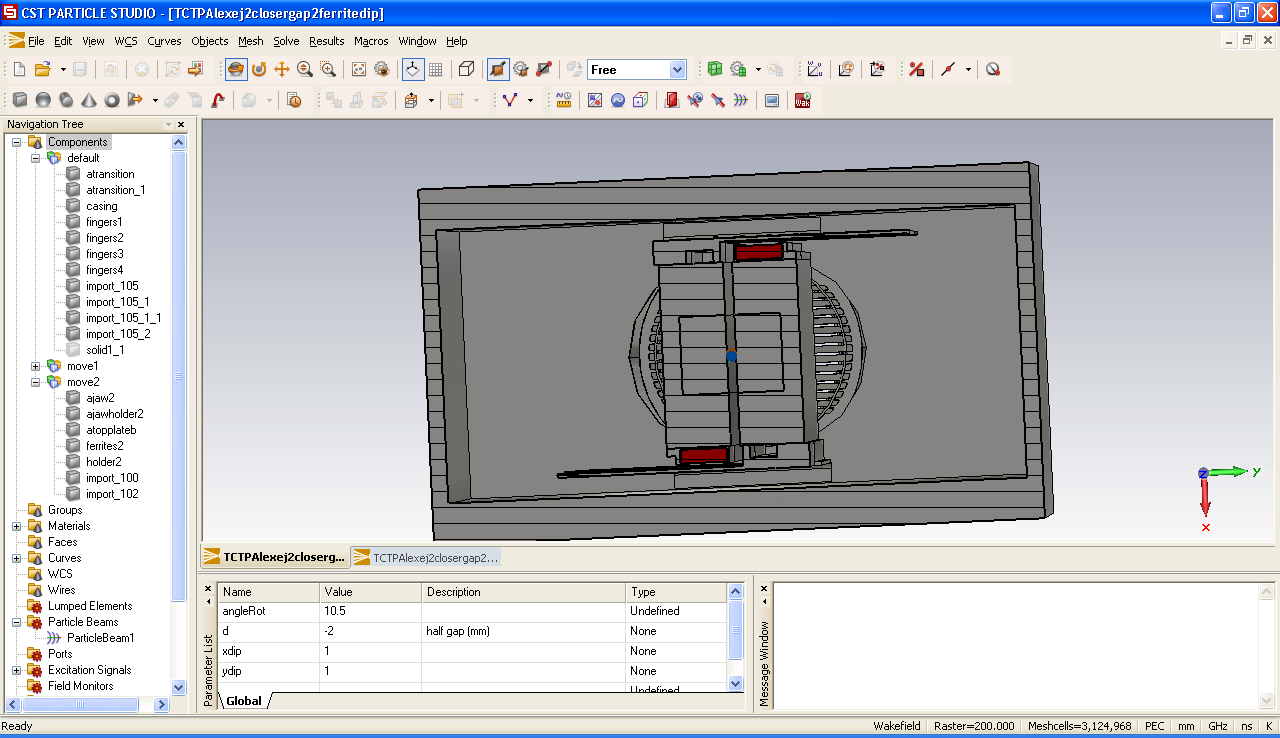 Main changes with current design from impedance point of view
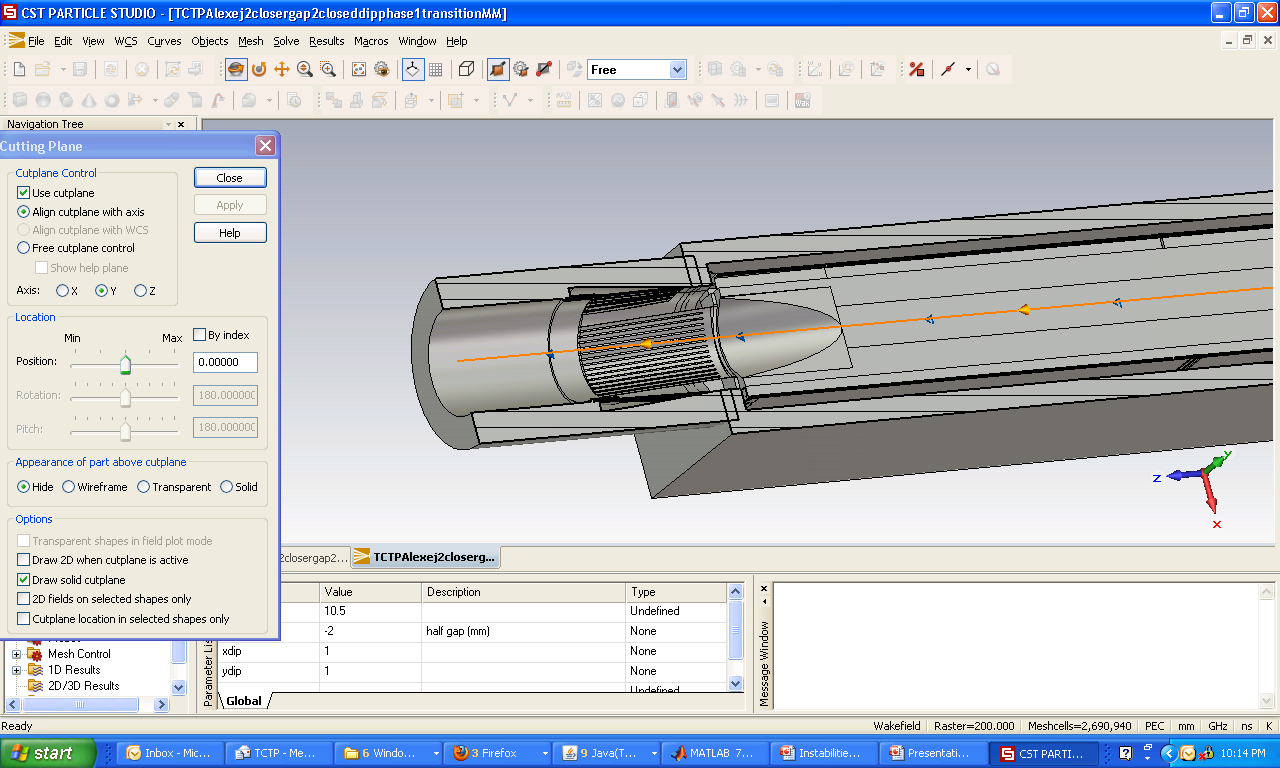 Taper


Wish to suppress the contact fingers (but adding ferrite)
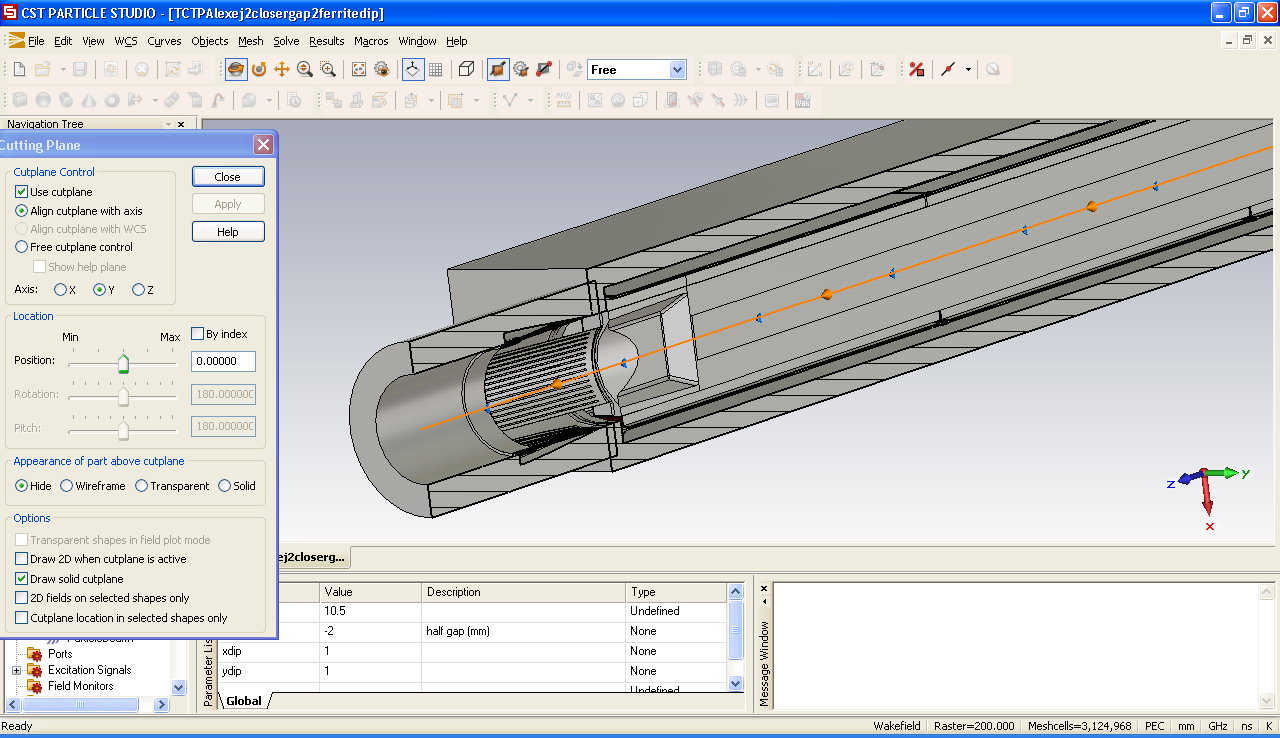 new
current
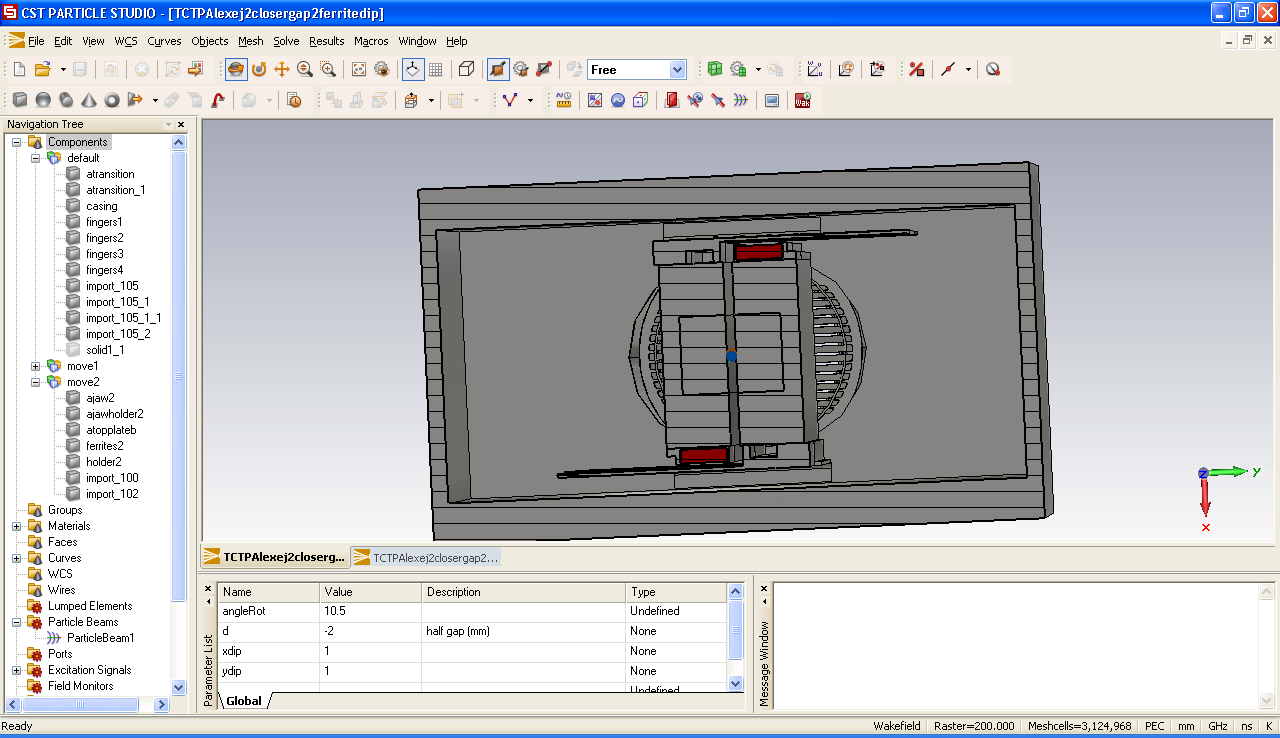 Preliminary simulationsvertical imaginary impedance (in Ohm/mm) for 2mm half gap
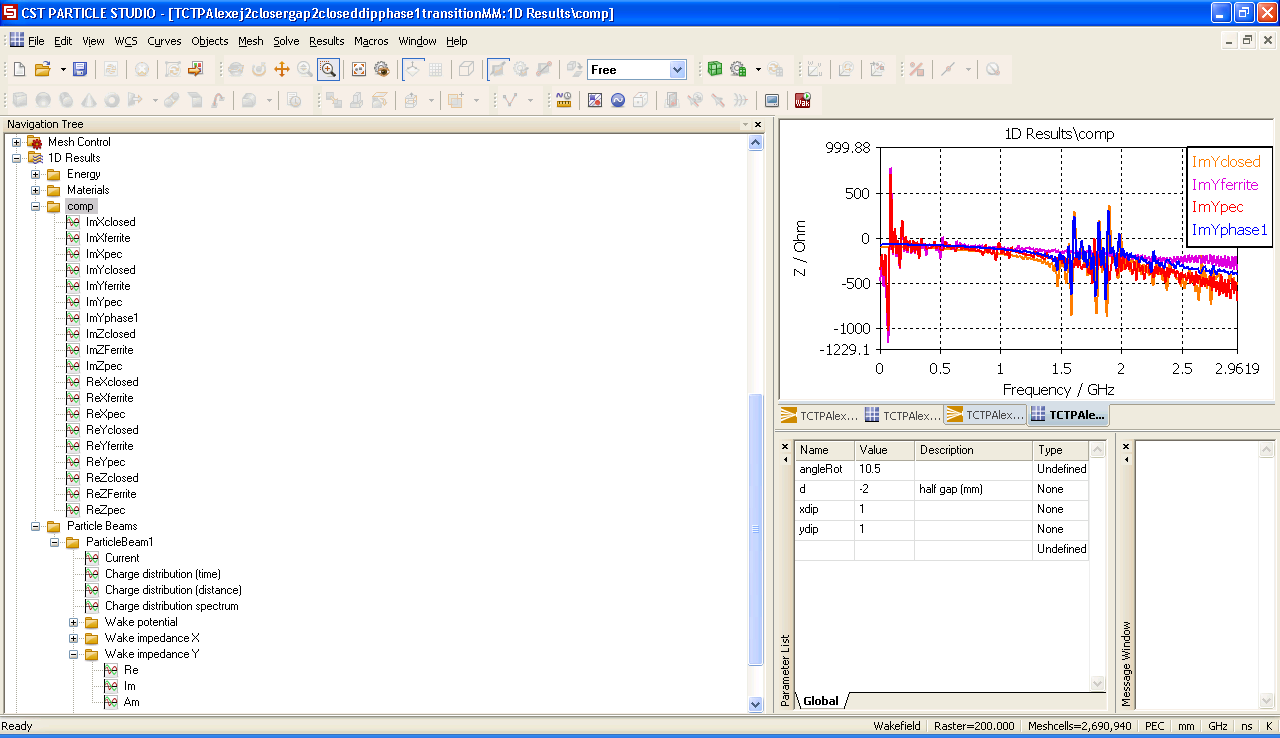  Complicated model imported from CATIA (thanks to simplifications from Luca Gentini)
Absence of contact seems to lead to significant low frequency resonance
Phase 1 to new taper seems to lead to 20 to 30% broadband impedance increase
To be checked with more convergence studies
Next steps
Convergence studies
Compare with resistive wall impedance for these gaps 
Look for recommendations to TS/MME and solutions to minimize the impedance
Dedicated impedance meeting this Friday?